Diagrams
Key Terms
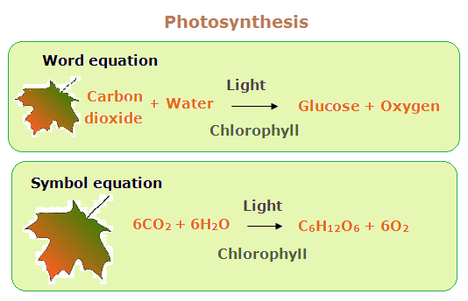 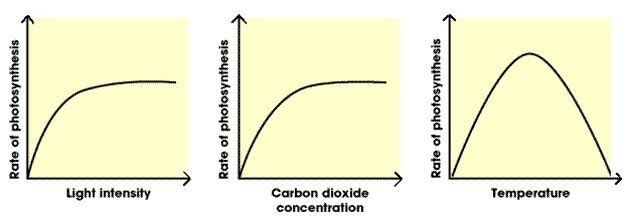 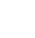 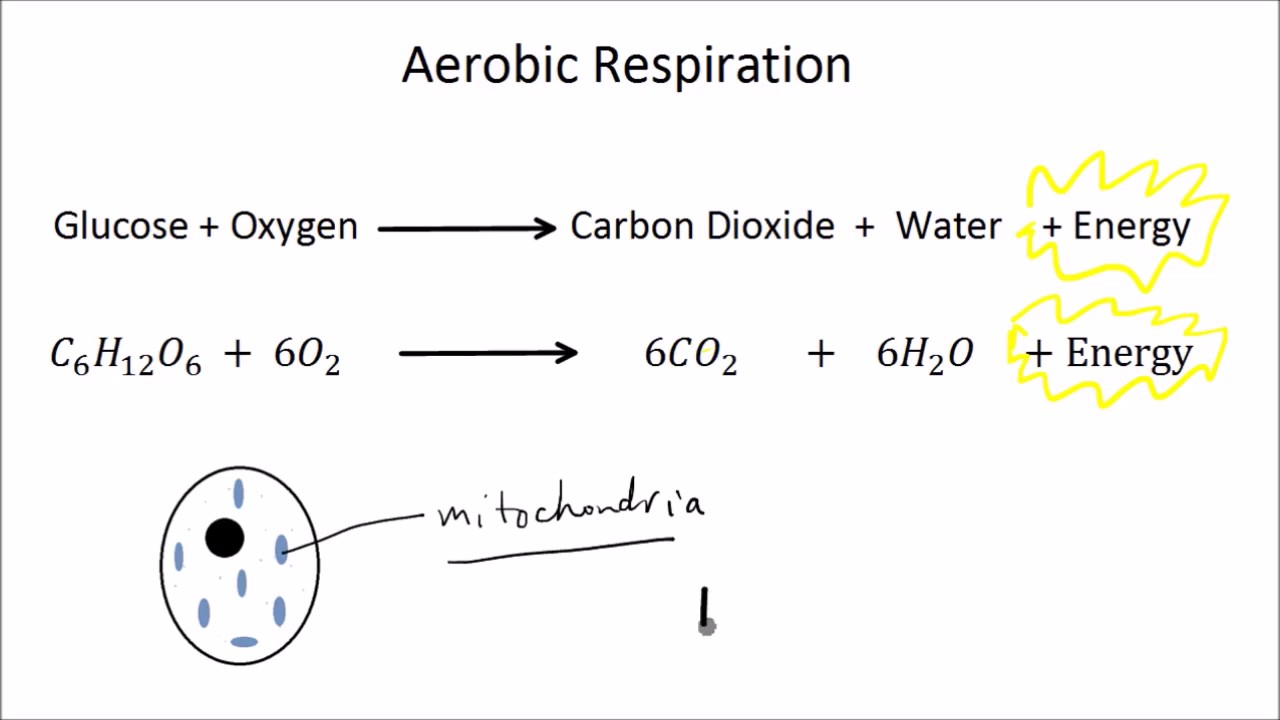 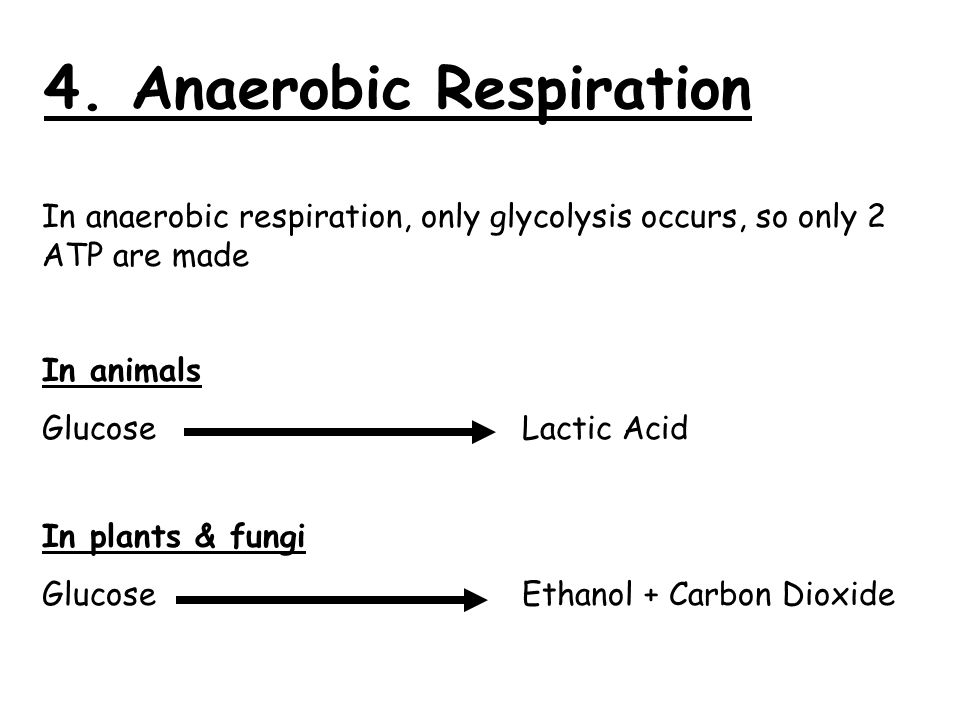 + energy
+ energy